Annual Information Session for Non-Public/Private Schools
To be used during 2022-2023 School Year
In preparation for 2023-2024 school year
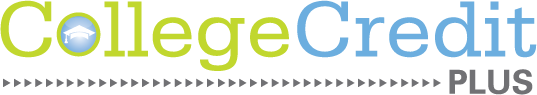 What is College Credit Plus?
College Credit Plus is Ohio’s dual credit program 
Students can earn high school and college credit at the same time
Students enroll in college courses and adhere to the policies and requirements of the college
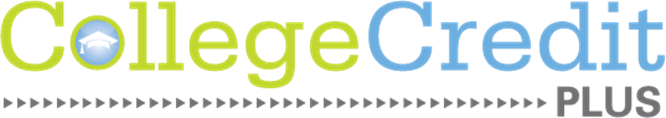 What is College Credit Plus?
Students in Grades 7 through 12:
Must be Ohio residents and
Attend an Ohio secondary school (public or private) or 
Receive homeschooling instruction
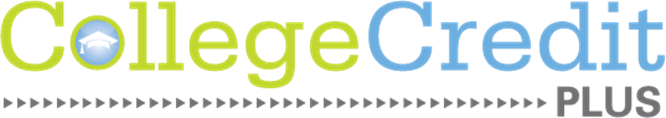 What is College Credit Plus?
Students in Grades 7 through 12:
May apply to any Ohio public college or participating Ohio private college (or approved out-of-state college)
May apply to multiple colleges
May attend multiple colleges
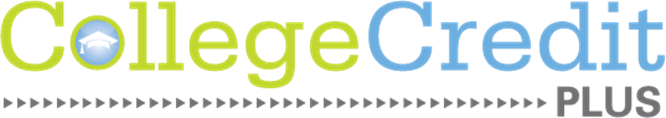 What is College Credit Plus?
Students in Grades 7 through 12:
 May choose from a variety of college-level courses
As determined by placement testing & course eligibility rules

 Can earn credit to satisfy both high school and college requirements
3 or more Credit Hour College Course converts to One High School Unit
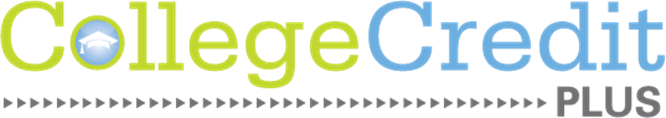 What is College Credit Plus?
Students in Grades 7 through 12:
Must successfully complete the courses in order to earn the credit
Even if a student fails or withdraws from the course, the college transcript and high school transcript will reflect the student’s final grade
The high school transcript will match the college transcript with the course grade
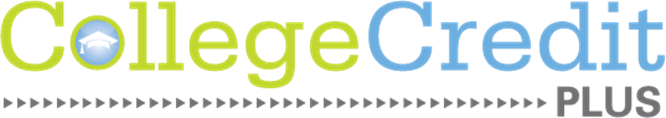 What is College Credit Plus?
Students in Grades 7 through 12:
 May take classes during the summer, fall, & spring semesters
 May take courses at the high school*, college campus, or online
*The option to take courses at the high school is only available if the high school has partnered with a college or university to offer college courses at the high school
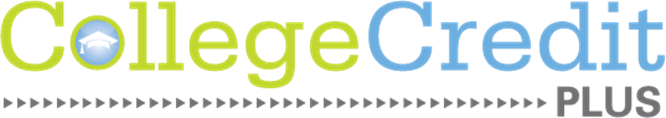 How can students participate?
Step 1: Eligibility
 A student is eligible for the "College Credit Plus" program if the student meets any of the following criteria:
(a) Obtains a remediation-free score on one of the standard assessment exams as set forth in paragraph (D)(2) of rule 3333-1-65.3 of the Administrative Code; or
(b) Has a cumulative unweighted high school grade point average of at least 3.00; or
(c) Has a cumulative unweighted high school grade point average of at least 2.75 but less than 3.00 and received an "A" or "B" grade in a relevant high school course.
(2) If a student is seeking to participate under section 3365.033 of the Revised Code and a cumulative unweighted high school grade point average is not available to determine eligibility under paragraph (A)(1)(b) or (A)(1)(c) of this rule, the student is eligible if the student has received an "A" or "B" grade in a relevant high school course.
(B) If a student's grade point average is calculated beyond the hundredths decimal point, the grade point is rounded to the hundredths decimal point for the purpose of determining the student's eligibility to participate in the "College Credit Plus" program under this rule.
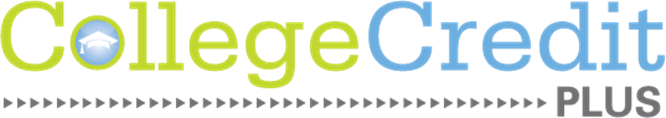 Student Eligibility Assessment Exams
Assessment Exams include ACT, SAT, Accuplacer, ALEKS, PlaceU, or MapleSoft
 After a student applies to a college, the college/university will notify the student about exam requirements
Colleges and universities will review students’ scores using statewide standards
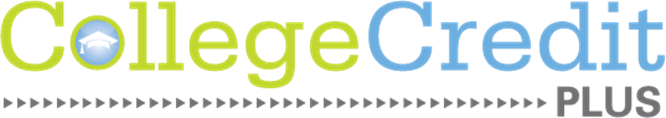 How can students participate?
Step 2: College Admission
Students must apply for admission
Students must meet admission requirements of the college
Students must complete a “Permission Slip” that will be provided to the students with the college’s application for admission.
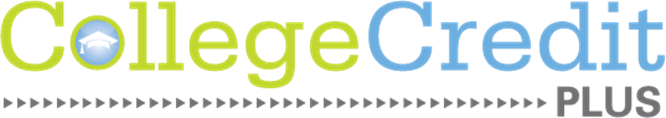 How can students participate?
Step 2: College Admission
Contact the college to learn about their requirements, processes, paperwork, and deadlines

Colleges have the final decision on student admission
If the student is admitted to the college, the college will send a “Questionnaire” that must be completed for enrollment.
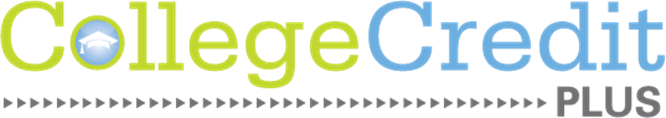 How can students participate?
Step 3: Course Registration
If the student is considered eligible and has been admitted to the college, then:
The college will discuss course options with the student, based on assessment scores, prerequisites, and other requirements
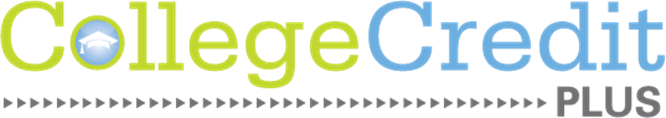 What courses can a student take?
CCP courses can satisfy high school graduation requirements
School counselors can help students understand graduation requirements and CCP course substitutions
Some high schools have more requirements for graduation than the state minimum
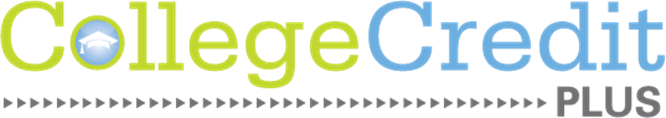 Course Eligibility Rules
Students must complete their first 15 credits in Level I courses, which include:
Transferable courses
Courses in IT, Computer Science, Anatomy & Physiology, foreign language
Courses that are part of a technical certificate
Courses that are part of a 15- or 30-credit pathway
Courses in study skills, academic or career success
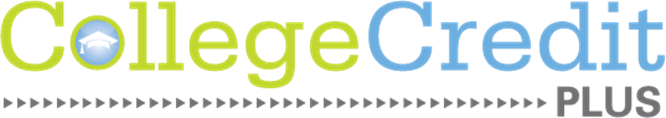 Course Eligibility Rules
Colleges must post their Level I courses – see website for details

 Once a student completes the First 15 credit hours in Level I, he or she can enroll in Level II courses
Level II courses are any other allowable college courses for which a student meets the prerequisites
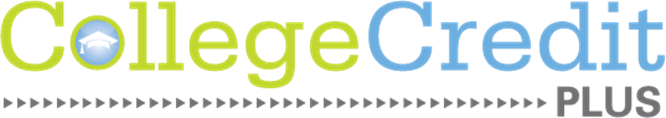 Course Eligibility Rules
Non-allowable courses include:	
Private applied courses with one-on-one instruction (such as performing art lessons)
Courses with high fees
Study abroad courses
Physical education courses
Pass/Fail graded courses
Remedial courses or sectarian/religious courses
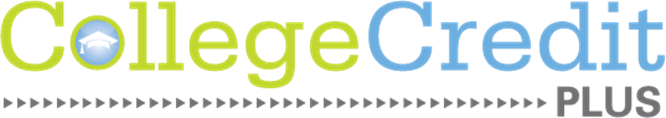 What are other requirements?
Grades	
College Credit Plus grades earned in the college course is the same grade that will be on the high school transcript
CCP course grades will be factored into the high school and college GPAs
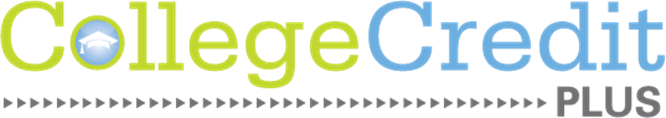 What are other requirements?
Grade Weighting	
 If a high school uses a weighted grading scale for Advanced Placement, International Baccalaureate, or Honors courses in a subject area:
 Then College Credit Plus courses in the subject area will be weighted using the same scale in order to calculate the student’s grade point average and class rank
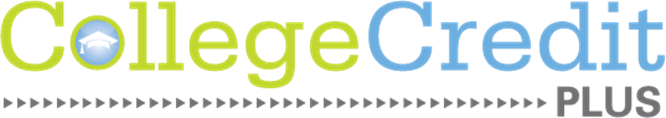 What are other requirements?
Students should consider courses in a career pathway that interests them

 Students should ask about pathways that identify courses leading to a major or degree requirements
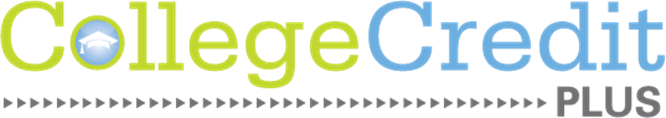 What are other requirements?
Graduation Requirements
 Students may take College Credit Plus courses in subject areas that will satisfy graduation requirements

 Students must work with school counselors to ensure they are meeting any mandatory testing or other high school graduation requirements
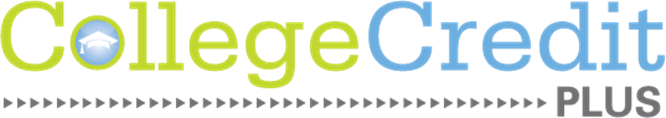 How many classes can students take?
Nonpublic/Private School Students must apply for College Credit Plus funding every year

 Families must establish an OH|ID and request access to the CCP Funding Application
 Families must complete the entire CCP Funding Application by the deadline
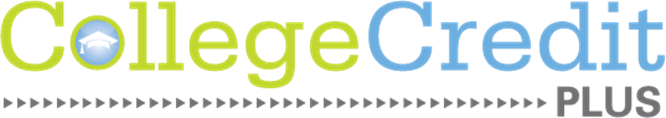 How many classes can students take?
Approximately five weeks after the deadline, funds will be awarded to families with completed applications in the form of “Credit Hours”

 The number of “Credit Hours” a student is awarded is the maximum a student can enroll with state funds
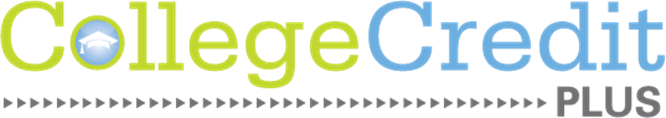 How many classes can students take?
Funds are limited and students may not be awarded all credit hours that the student/family has requested

 Funding awards are distributed based on student grade level

12th grade students are awarded first, then 11th grade, and so on until all funds are awarded
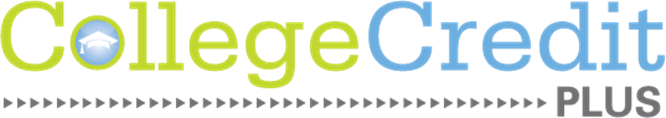 How many classes can students take?
Students must provide a copy of the Funding Award letter to the college

 When a student uses the state funds for college courses, this is Option B

 Option B is the default option of College Credit Plus

 Students will earn both college credit and high school credit
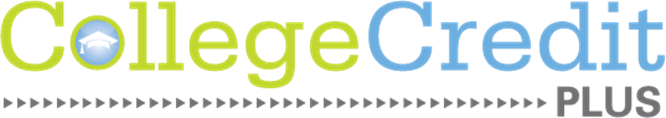 How many classes can students take?
Students must be awarded enough credit hours for the entire college course 
 If a student was not awarded enough credit hours for the entire college course, the family must pay for the entire course without state funds 
 By paying for the course that exceeds the funding award, this is Option A
 Under Option A, the student/ family must work directly with the college to arrange to make payment
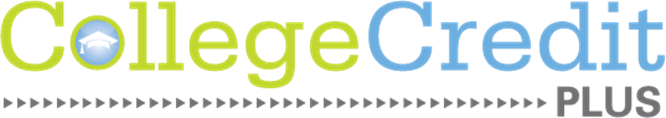 How many classes can students take?
Option A allows the student to choose to earn both college credit and high school credit OR only college credit

 Option A must be elected at the time the student registers for college courses

 Students must inform the college and the secondary school of electing Option A and which credit the student wants to earn
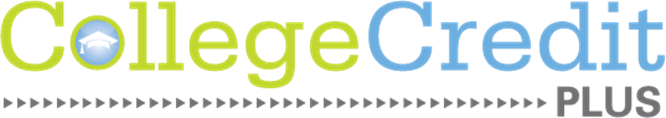 How do we apply for funding?
Step 1:
 Parent/guardian must create an OH|ID at https://ohid.ohio.gov

 This step can be completed at any time

 Allow a few days for the OH|ID to be assigned

 If a parent already has an OH|ID, the parent should use the existing OH|ID
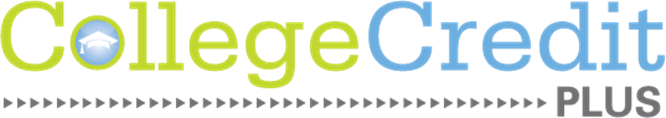 How do we apply for funding?
Step 2:
 Parent/guardian will use the OH|ID to log into the https://safe.ode.state.oh.us/portal 

 Parent/guardian should follow the steps in the Instruction Manual to request access to the College Credit Plus Funding Application

 The Instruction Manual will be available when the Funding Application is “opened” in February 2023
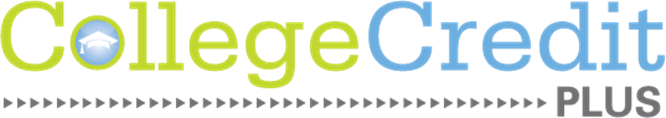 How do we apply for funding?
Step 3:
 When the parent/guardian has access to the Funding Application, one of the first sections to complete is the Intent to Participate

 There is no separate form for this step; it is included in the electronic Funding Application

 Read the information and click on the appropriate field to confirm the Intent to Participate
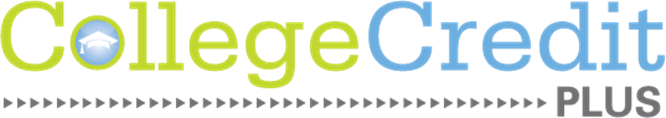 How do we apply for funding?
Private school students/families must upload the college acceptance letter indicating that the student has been admitted to the college

 Apply early for admission in order to meet the final deadline of April 1, 2023
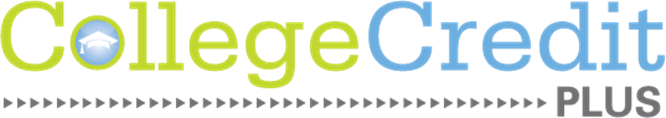 How do we apply for funding?
Step 4:
 Complete all sections of the Funding Application and upload the required documents

 Click on “Submit” when the application is finished
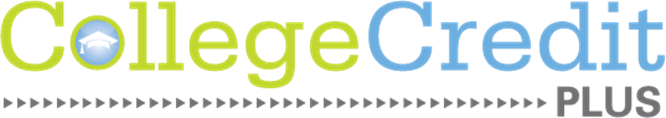 How do we apply for funding?
Step 4 (continued):
The deadline for submitting the application is April 1, 2023

You will receive an email confirmation that you have successfully submitted the application

No exceptions to the deadline are available
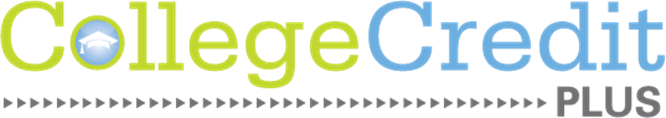 How do we apply for funding?
If parents have any difficulties with the Funding Application, contact ccp@education.ohio.gov for assistance as quickly as possible

 Keep in mind that many families will be applying and possibly seeking assistance – Apply early! 
 Remember the Funding Application will be available in early February and the deadline is April 1, 2023
 Check the website for information: https://highered.ohio.gov/initiatives/access-acceleration/college-credit-plus/students-families
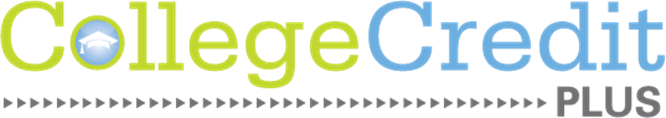 How do we apply for funding?
Approximately five weeks after the deadline, “Credit Hour” funds will be awarded to families with completed applications

 The number of “Credit Hours” a student is awarded is the maximum in which a student can enroll with state funds

 Families will be instructed to log into the OH|ID portal and the application to download a Funding Award Letter

 Families should provide that letter to the college
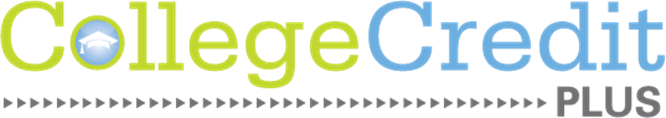 What are differences between high school & college?
Tests
 High School: Tests are sometimes given weekly or at the end of the chapter

 College: Tests are generally fewer in number and cover more material
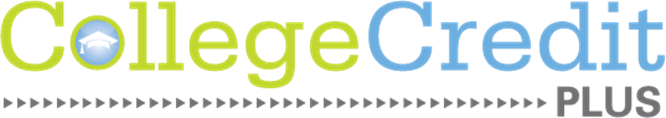 What are differences between high school & college?
Study Time
 High School: Required homework ranges between 1 to 3 hours per day

 College: Standard rule of 2 to 3 hours of homework for every hour spent in class (3 to 5 hours per day)
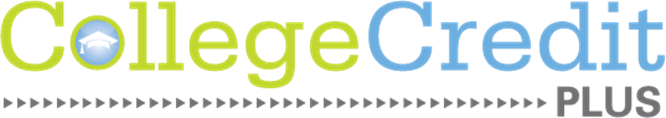 What are differences between high school & college?
Knowledge Acquisition 
 High School: Information provided mostly in-class. Out-of-class research is minimal
 College: Coursework will generally require more independent thinking, longer writing assignments, and out-of-class research
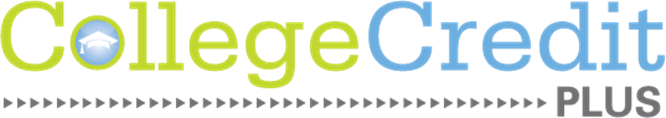 What are differences between high school & college?
Grades
 High School: Numerous quizzes, tests, and homework assignments

 College: Few tests and fewer, if any, homework assignments will be used to determine final grades
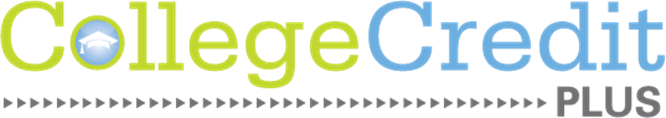 What are differences between high school & college?
Role of Parents
 High School: Parents are strong advocates working closely with teachers and counselors

 College: Parent serves as a mentor and support for the student; the college views the student as independent decision-maker
 College: The Family Education Rights and Privacy Act (FERPA) protects student education records
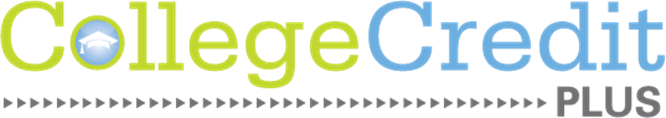 What are differences between high school & college?
Accommodations
 High School: Parents and students work with high school staff to determine what assistance or accommodations can be made for students with IEPs or 504 plans. 

 College: Students must work directly with college staff to determine if accommodations are needed. IEPs and 504 plans may or may not be included in the discussions.
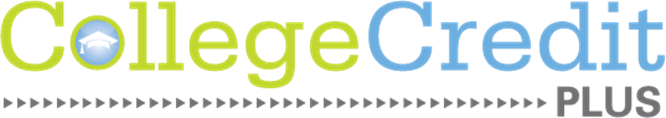 What are benefits of participating in College Credit Plus?
Students can: 
 Earn high school and college credits at the same time
 Get a “head start” on career planning and degree or certificate completion
 Experience college early to understand the expectations of college life
 Save tuition and textbook costs
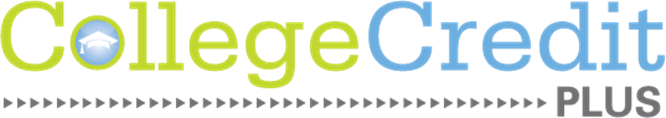 What are the consequences of underperforming?
If students do not earn a passing grade or if they withdraw too late from college courses, the district may require students/ families* to reimburse the tuition that the district had paid 

 The grades that students earn will be on the students’ college transcripts permanently

*If a student is considered “economically disadvantaged,” a school may not seek reimbursement
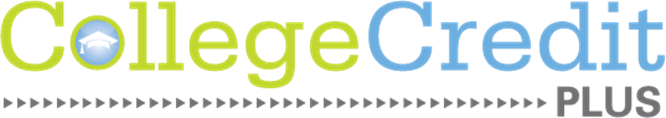 What are the consequences of underperforming?
If students fail or withdraw often, future financial aid may be also impacted negatively 
For more information, contact the college’s financial aid office for details
 If students perform poorly, they may be placed CCP Probation, CCP Dismissal or on academic probation or dismissal by the college
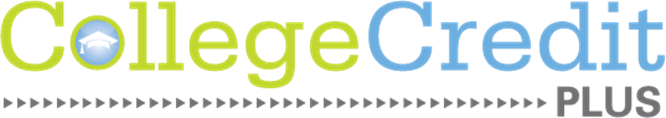 Underperforming Student Rules
College Credit Plus Probation
A student will be placed on CCP probation if he or she earns less than a cumulative 2.0 GPA in CCP courses or withdraws from 2 or more courses in one academic term
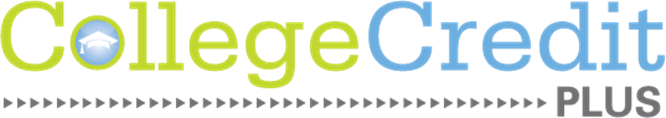 Underperforming Student Rules
While on CCP Probation, the student: 
 May only enroll in one College Credit Plus course for one college term (semester or quarter)
 May not enroll in a college course in the same subject in which student previously earned D, F, NC grade (or equivalent grade)
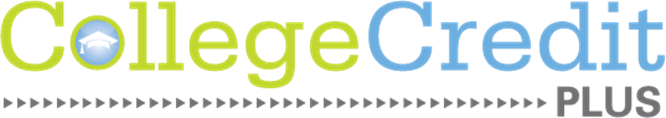 Underperforming Student Rules
CCP Dismissal
 If students on CCP probation do not increase their CCP GPA to a 2.0 or above during the probation term, they will be placed on CCP Dismissal
 While on CCP Dismissal, students may not enroll in any College Credit Plus courses
 A student can request (appeal) to be reinstated in the program
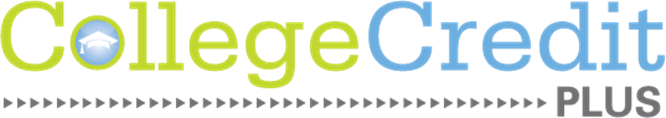 Underperforming Student Rules
CCP Probation & Dismissal Appeals
 CCP Probation: Student may appeal to take a course in the same subject in which he or she previously earned a D, F, or received no credit
 CCP Dismissal: Within 5 days of being dismissed, the student may submit an appeal to the secondary school to appeal CCP Dismissal or the student may appeal at the end of the CCP Dismissal semester

Each school must have a policy describing the process for appeals
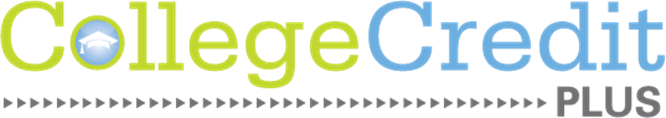 What are the expenses for College Credit Plus?
At public colleges or universities, there will be no cost to the students/families for tuition, required fees, and books

Reminders:
Private school families must apply for state funding
Any course that exceeds the state funding is the financial responsibility of the family

 Some optional expenses are the responsibility of the student/ family (Examples: Parking and transportation)
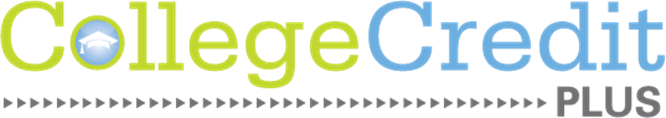 What are the expenses for College Credit Plus?
Students must complete the electronic application process by April 1, 2023*

 Students must confirm with the college and the secondary school if the student will take advantage of College Credit Plus using state funds (Option B) or if the student will “self-pay” for the college courses (Option A)
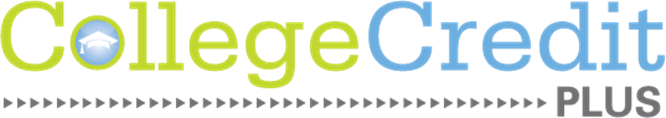 What are the expenses for College Credit Plus?
Students can choose Option A – the family/student will “self-pay” for college courses at the standard rate of tuition, fees, and textbooks

 Under Option A, students can choose to earn college credit and high school credit OR only college credit (students must inform the school of their choice of credit for courses)
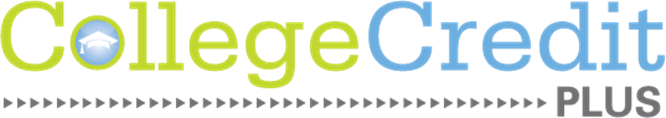 What are the expenses for College Credit Plus?
Students can choose Option B – all college course tuition, fees, and textbooks will be paid by the state of Ohio – which is provided through the Funding Application process

 Under Option B, students will earn college credit and high school credit

Students must provide a copy of the funding letter to the college to show that funds have been awarded
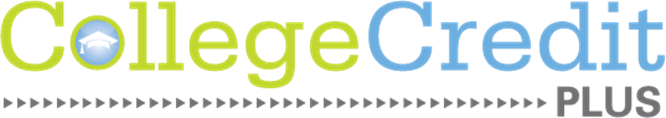 What are the expenses for College Credit Plus?
Students must inform the college and the secondary school of the Option choice

 The final date to change the election of Option A or Option B is on or before the college’s no-fault withdrawal date
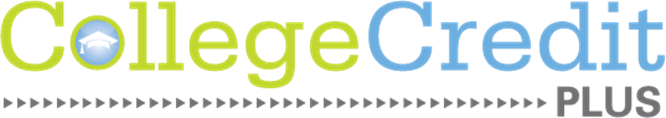 What are support services are available for students?
High school counselors continue to provide assistance to all College Credit Plus students

 College advisors provide course selection assistance

 Colleges must provide the same academic supports to College Credit Plus students such as tutoring, library access, advising/counseling
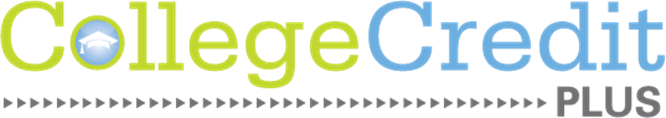 What about athletic eligibility?
Student athletes should:
 Learn the Ohio High School Athletic Association (OHSAA) requirements

 Know that summer term CCP courses cannot be used to bring a student into compliance with the OHSAA requirements for interscholastic athletic participation
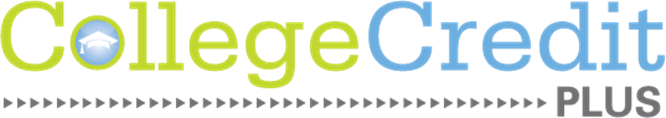 Will the course credits transfer?
Certain general education and technical courses will transfer especially from one Ohio public college to another Ohio public college

 Students must check with colleges to confirm transferability

 Students should also visit https://transfercredit.ohio.gov  for transfer information
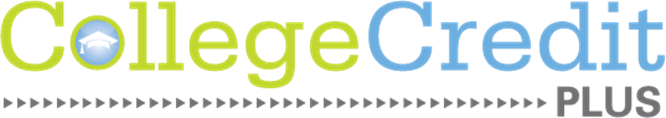 What are the deadlines?
April 1, 2023
Private school families must complete the electronic Intent to Participate form and the Funding Application at https://safe.ode.state.oh.us/portal

Check ACT and SAT testing dates
Test early to meet college/university admission deadlines (if required)

Semester deadlines
Summer semester deadline will be early as classes usually start in May
Check with the college for all other semester deadlines
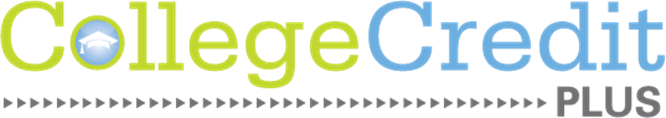 What does being “college-ready” mean?
Being “college-ready” is more than just being academically ready
 Consider emotional and social transition and college expectations

 Consider time management and organizational skills
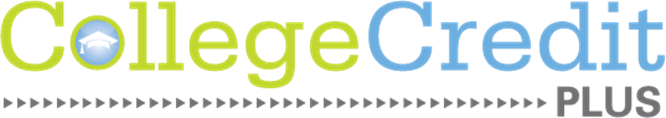 What does being “college-ready” mean?
Being “college-ready” is more than just being academically ready
 Grades earned in a CCP course are for high school AND college credits and will be calculated into the student’s GPA at both places

 College Credit Plus credits will be utilized in the calculation of financial aid (after high school)
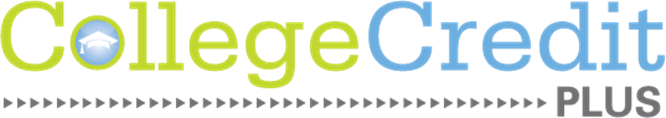 What does being “college-ready” mean?
From Former Ohio Department of Education Chancellor John Carey: 

“It is critical that participants are college ready, as the few times there has been a problem thus far, it has not been because  students were not academically ready, but because they were not mature enough to handle it.”
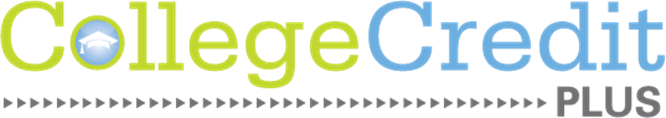 CCP Statistics at FCA
In the 2022-2023 School Year: 
50 out of 212 students in grades 7-12 participated in College Credit Plus classes (24%)
12th Grade: 24 out of 38 students participated in CCP (63% of the class)
11th Grade: 16 out of 42 students participated in CCP (38% of the class) 
10th Grade: 10 out of 28 students participated in CCP (36% of the class)
7th – 9th Grade: 0 out of 104 students participated in CCP (0% of the classes)
HOW DO YOU GET STARTED?
Apply for admission at the college of choice before the deadline

 Contact the college and discuss assessment testing requirements
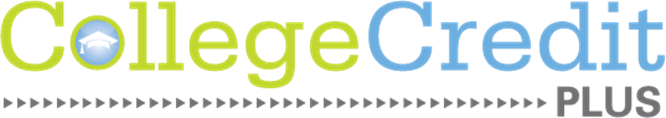 HOW DO YOU GET STARTED?
Start the funding process early and submit the application by the deadline

 Meet with your school counselor to discuss scheduling and graduation requirements
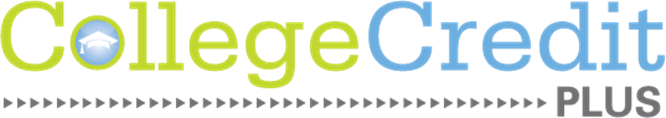 Do you have other questions?
Visit the CCP website for additional resources:
https://highered.ohio.gov/initiatives/access-acceleration/college-credit-plus
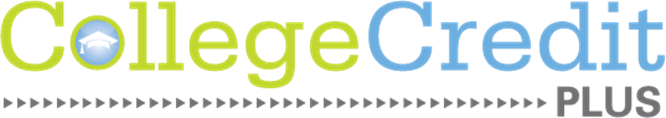 CCP At FCA – Follow the Checklist!
Attend Information Session
Review Syllabi for the classes
Submit the Counseling Session Form
 Submit FCA Permission to Participate
Apply to Colleges
Request Transcript
Create OH ID and complete the Intent to Participate & Apply for Funding
Funding Award Notification (mid-May)
Finalizing Schedule and Registering for Classes
CCP At FCA – Class Offerings
FCA Partnership with Ohio Christian University
US History II – In Person
Introduction to Sociology – In Person
General Psychology – In Person
Oral Communications – In Person
English Composition I & II – Online
Statistics & Analysis – Online
Calculus – Online

Potential classes based on interest for the 23-24 School Year: 
Western Civilizations – potentially in person
American Government – potentially in person
Chemistry – potentially in person
Physics – potentially in person
CCP At FCA
With our partnership with OCU, if not enough funding is available for students, the student can wait until next year to take courses or elect to pay for the course.

OCU Partnership Fees: 
College class taught by a qualified FCA teacher: $200 per class
College class taught by an OCU professor: $300 per class
OCU Online Course: $166 per credit hour
Trailblazer Academy
Dual Credit/College Credit Plus Program
Admission Requirements

Minimum 3.0 GPA
Testing for acceptance is not needed unless the student wants to take English Comp or Math Courses 
All Middle School students must test, regardless of the GPA.
Application Process

Complete online application

Submit official high school transcripts

Submit Permission Slip

Submit ACT/SAT/Accuplacer (If needed)
	(Accuplacer can be scheduled by contacting our office)
*No Application Fee*
Course Options

Courses online, on campus, or at select high schools

Level 1 course list on our website

Course schedules located on our Courses page

Multiple degree pathways (info on Courses page)


*Students schedule through mandatory advising session*
Advising and Registration Process
Advising Video
Advising Checklist
College Environment Agreement
FERPA Release Form
TWO NEW FORMS REQUIRED BY STATE: 
-Student Questionnaire
-Mature Content Permission Slip (NEW students only)
Registration Form
Transferability

We are accredited with the Higher Learning Commission

Part of the Transfer Evaluation System (TES)
&
Transfer-ology
Benefits of Trailblazer Academy:

Fluent Transition into College 

Understand college expectations

Complete general education courses early

Save on college expenses

Early Admit Scholarship
OCU and CCP Important Dates

All Non-Public students must have ALL application materials in by March 17th to meet the State funding deadline of April 1st.
Application priority deadline for Public students April 28th for the Fall 2023 school year.
Registration Deadline for FALL 2023 is June 30th. Only “Add/Drops” will be accepted after that date.
*Course materials for Online and On Campus students will be covered by OCU if Registration deadline is met.*
Contact Us
For Academic Questions:
     Beth Ash (740)-477-7788 or bash@ohiochristian.edu 
For Program Acceptance Questions:
      Avary Cavanaugh: acavanaugh@ohiochristian.edu 
Testing Questions:
trailblazeracademy@ohiochristian.edu
CCP At FCA
FINAL REMINDERS:

Deadline to apply to OCU: March 17th
Deadline to apply for CCP Funding: April 1st
Deadline to apply to OUL: May 1st
CCP At FCA
FINAL REMINDERS:	

Acceptance Letters – check your email!!
Apply by the deadlines!
Follow the College Credit Plus Checklist
Email or call with questions! 
Kara Stephens – kstephens@fcaknights.us or 740-654-8138